I VERBI
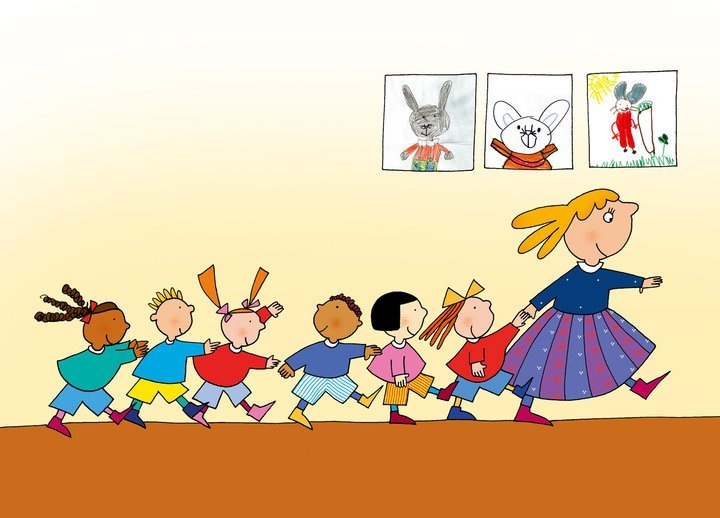 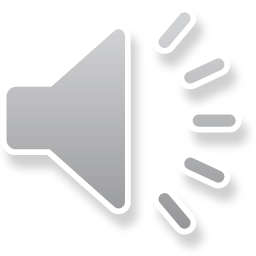 Classe 2
Capoluogo / Rodari / Siciliano
…….CONTINUIAMO CON I VERBI
…guardiamo il video che vi ho inviato poi
Riprendiamo il quadernino delle regole e il quaderno d’italiano degli esercizi dove avevamo già lavorato in classe con il gioco dei mimi
Avevamo mimato ed indovinato le azioni compiute dai compagni
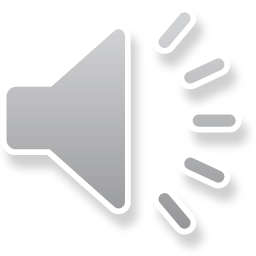 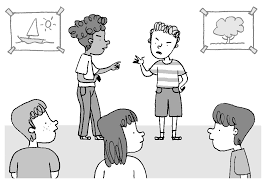 Le AZIONI abbiamo scritto nel quadernino delle 
                    regole si chiamano VERBI e indicano cosa fanno 
                     o modi di essere di persone, animali o cose
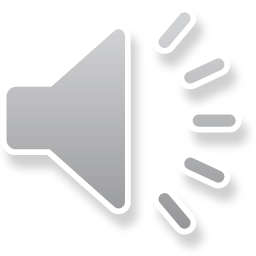 Abbiamo poi scoperto insieme che i VERBI appartengono a 3 grandi famiglie  RICORDATE ?......si chiamano CONIUGAZIONI
1 coniugazione tutti i verbi che terminano in ARE : mangiARE – giocARE  - gridARE
2 coniugazione tutti i verbi che terminano in ERE :leggERE – prendERE – ridERE –
3 coniugazione tutti i verbi che terminano in  : dire – aprire - dormire
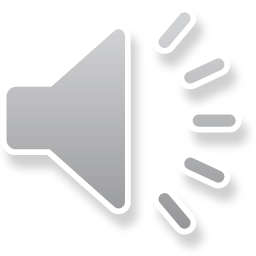 Adesso continuiamo a scoprire notizie sui verbi. Stai attento così poi ci ricaviamo la regolina da scrivere
Aiutandoci, come facciamo spesso , con le altre discipline ricorderai che in Storia abbiamo scoperto il Tempo , la sua ciclicità( stagioni ,mesi , giorni….) , il suo procedere cioè ,il suo essere accaduto ieri ( passato) , il suo accadere oggi ( presente) , il suo poter accadere domani (futuro).Le paroline del tempo ci aiutano

I TEMPI DEI VERBI: Passato – Presente - Futuro
Ieri ho giocato con le lego (tempo  passato )
Oggi gioco con le lego  ( tempo presente )
Domani giocherò con le lego ( tempo futuro)
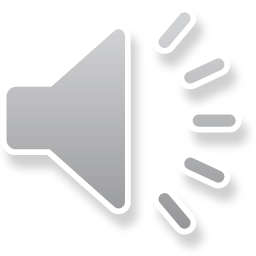 Esercitati adesso sul quaderno degli esercizi e copia il seguente comando:
Usando le paroline del tempo scrivi le seguenti frasi al passato al presente e al futuro
    mangiare la pizza
    fare i compiti
    giocare a carte
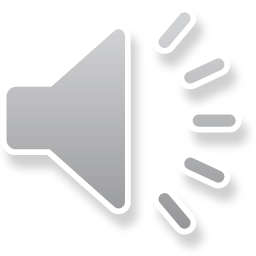 Adesso prendi il quadernino delle regole e scriviamo la regolina
I tempi dei verbi

Passato: se l’azione è già accaduta appartiene al tempo passato es. il bambino giocava.
Presente:se l’azione accade ora ,in questo momento appartiene al tempo presente es. il bambino gioca
Futuro :se l’azione non è ancora accaduta appartiene al tempo futuro es. il bambino giocherà
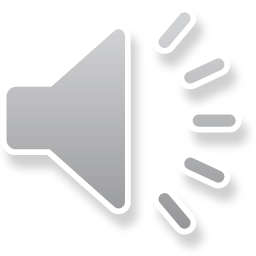 Adesso prendi il quaderno operativo celeste e completa la pag 67. 
Domani invece nel quaderno esercizi completa le schede inviate a mamma n.55 – 56 - 57
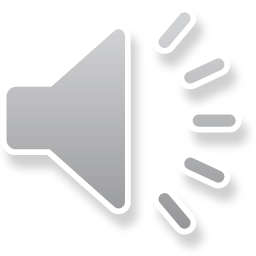 Oggi riflettiamo su un Modo dei verbi che non ci dice quando è accaduta l’azione, non esprime il tempo si chiama Modo INFINITO è il modo  del verbo che troviamo anche nel vocabolario. Questo modo del verbo non ci dice neanche chi compie l’ azione es. mangiare – dormire – leggere – capire – parlare – amare………è il modo che ci fa capire a quale coniugazione appartiene il verbo : are – ere – ire

Adesso completa la scheda n.58
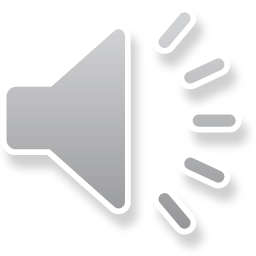 LE PERSONE DEL VERBO
Oggi scopriamo le persone del verbo cioè chi compie l’ azione e come cambia il verbo. Come hai notato ci sono nelle schede che hai completato in questi giorni ,rivediamo la scheda n56 -57- 58 non sempre è indicata una data persona un dato animale o cosa che compiono l’ azione , ma hai trovato delle piccole paroline che sostituiscono il nome, che stanno al posto di un nome specifico sono :io , tu, egli, ella, noi, voi, essi…si chiamano PRONOMI PERSONALI
ADESSO NEL QUADERNO ESERCIZI COMPLETA LA SCHEDA N.59 e i seguenti esercizi:
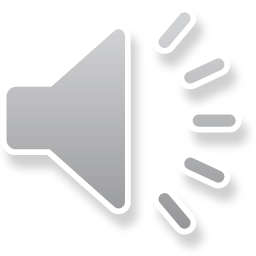 Completa il verbo cantare con i pronomi io,tu,egli,noi,voi,essi
cantare
Adesso continua come prima con i verbi : studiare, lavare, toccare.
Adesso collega ogni pronome all’azione giusta:
  IO -   Tu-  Egli –  Noi –  Voi –  Essi 

Comanda  -  comandate   -  comandano   -    

 comando -   comandiamo  -  comandi –
Collega ogni pronome alla forma giusta del verbo
IO              parla
TU              parliamo
EGLI           parlo
NOI             parlano
VOI             parli
ESSI            parlate

CIAO CUCCIOLOTTI   # andrà  tutto bene
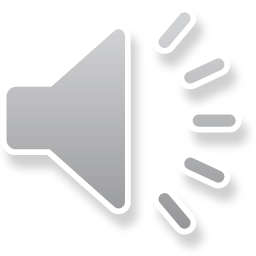 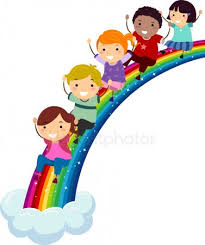